あゆんできた 30ねんの　はじまり          サムエルの　　　　　　しゅっしょう
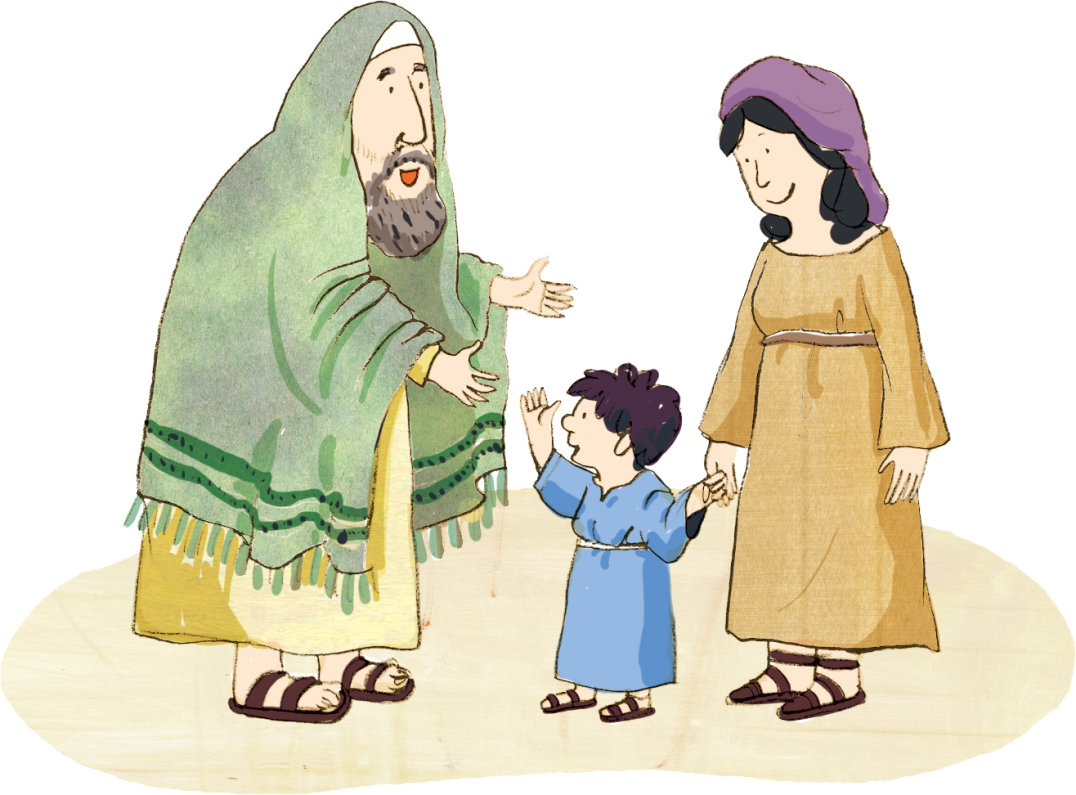 Iサムエル
 1:9-11
レムナントの
ながれ
たいけん(あじ)-しゅうちゅう, 
　　　　　　1まん　じかん
しゅよ。あさあけに、
わたしの　こえを　きいてください。
あさあけに、わたしは　
あなたの　ために　そなえをし、
みはりを　いたします。
しへん 5:3
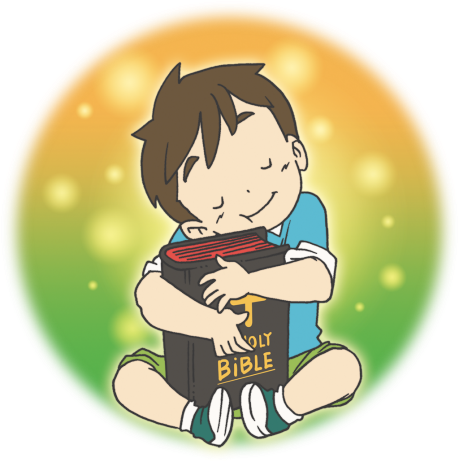 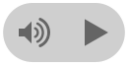 1. ハンナの　くるしみ
ペニンナの
いじめ
こどもが　いない
くるしみ
エルカナの
なぐさめ
https://blog.naver.com/jacob01/80041059105

ちょさくけんの　かんけいで　えを　ここに　だすことが
できないので、　この　アドレスに　いって
えを　みてください。
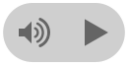 2. ハンナの　いのり
けいやくを　
にぎった　いのり
なきわめいて
いのり
サムエルの
しゅっしょう
https://blog.naver.com/jacob01/80041987365

ちょさくけんの　かんけいで　えを　ここに　だすことが
できないので、　この　アドレスに　いって
えを　みてください。
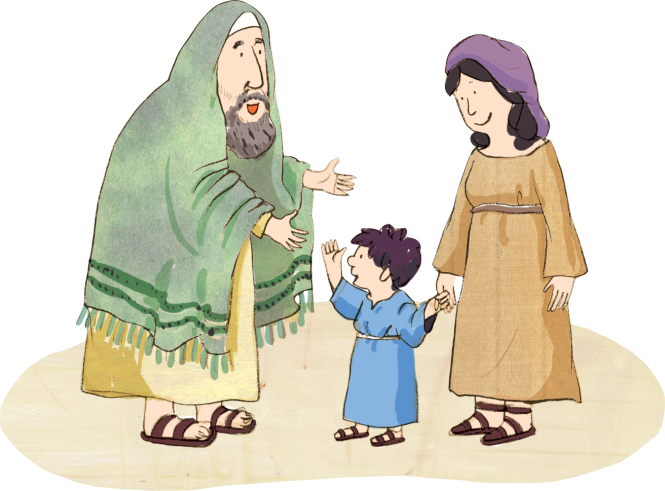 [Speaker Notes: https://blog.naver.com/nando1004/220695363897]
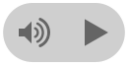 3. ハンナの　さんび
* しゅは　ころし　また　いかし
* しゅは　まずしくし　また　とませ
* しゅは　はむかう　ものを　うちくだき
７にん　
うまれる
https://blog.naver.com/jacob01/80042859596

ちょさくけんの　かんけいで　えを　ここに　だすことが
できないので、　この　アドレスに　いって
えを　みてください。
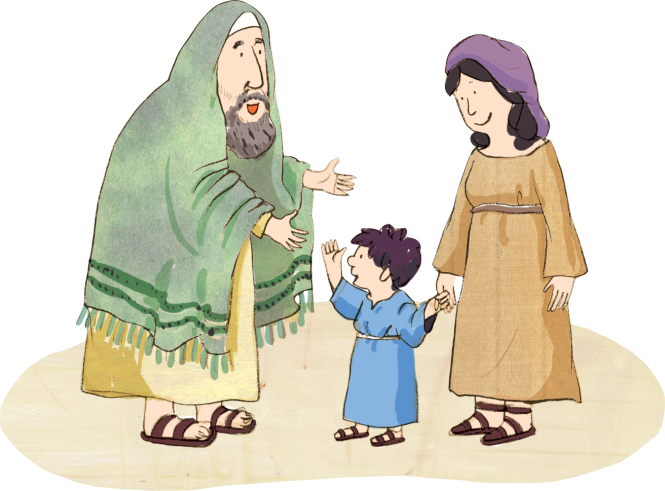 べつの
せかい
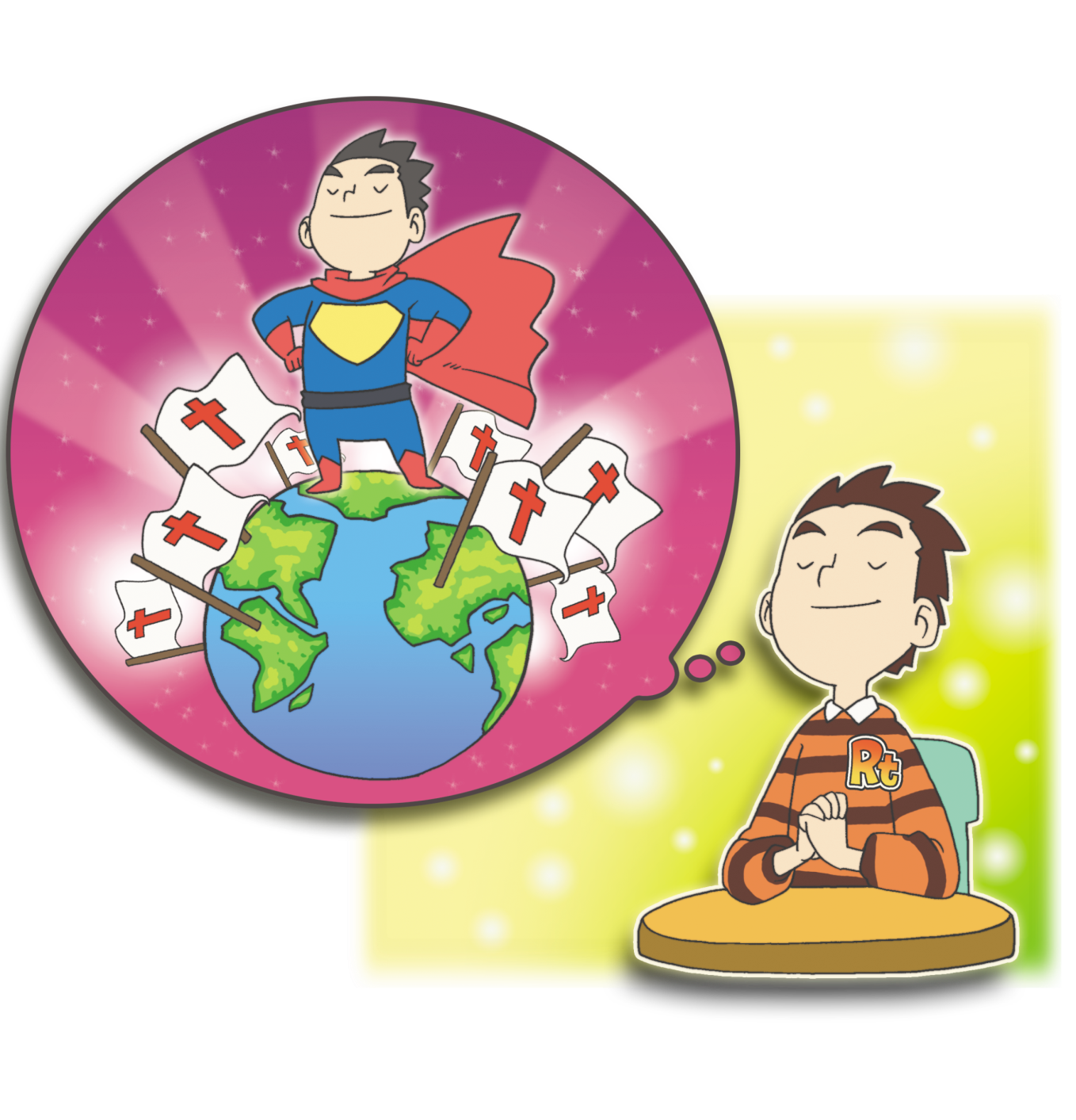 べつの
ちから
べつの
わたし
を
し
て
こく　いん　し　よう
フォーラム
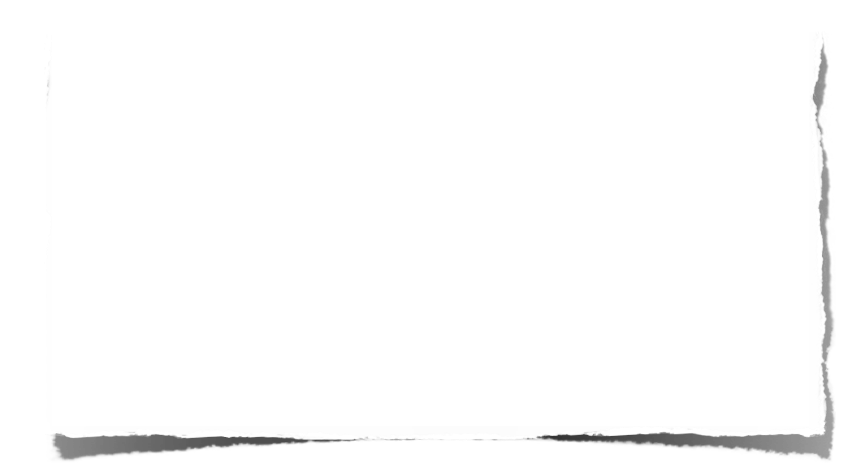 みことばの　なかで 　いちばん　こころに　のこった　
ことを フォーラムしよう
あゆんできた　３０ねんの　はじまり
－　サムエルの　しゅっしょうに　ついて　
フォーラムしよう
こんしゅう　じっせん　することを　フォーラムしよう